Physics GRE 1996 #16Worked Solution
m. k. fugate
fugate.52@osu.edu
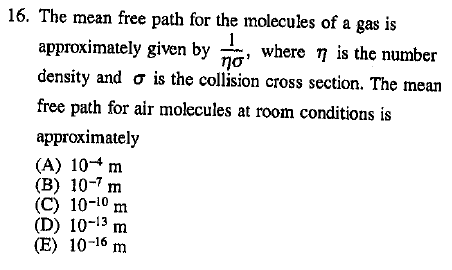 It seems as if this is a ridiculous thing to ask unless you have the number density and collision cross section of air memorized. 

But, it is easy to solve if you know a little basic background info, and make an estimate based on orders of magnitude.
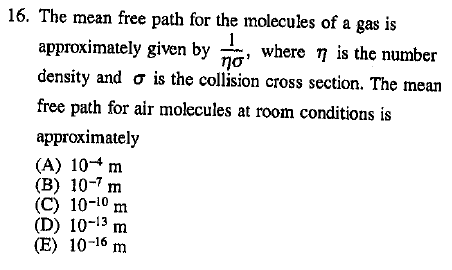 Now you know cross section, but what about the number density? This relies on you knowing two things:
The ideal gas law: PV = nKT (K is Boltzmann’s constant, which is given on the GRE formula sheet)
Standard temperature and pressure (STP)
0 degrees Celsius, which is 273 degrees Kelvin (always calculate with Kelvin)
10^5 Pascals. Remember, the Pascal is equal to one newton per square meter.
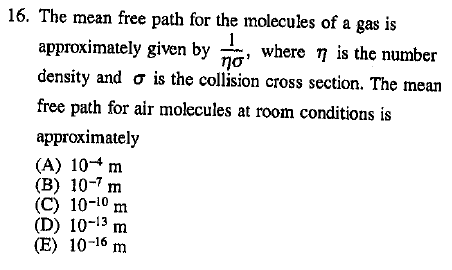 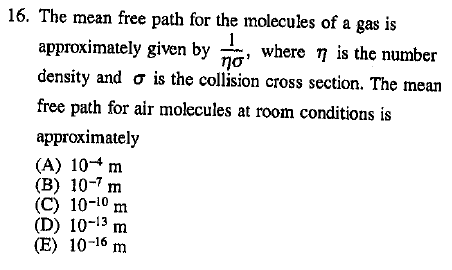 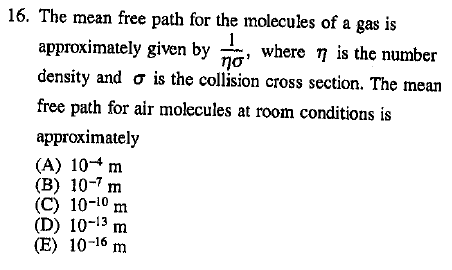 The key to answering problems like this is:

Instant recall of certain basic facts (STP, the ideal gas law, about how big atoms are) 
Not getting bogged down in arithmetic and realizing that a rough estimate using powers of ten is all you need (and all you have time for anyway)

With this in mind, problems like this should only take a minute or so. If your answer isn’t spot on to any choice, go with whichever is closest!